¡Exprésate! DOSChapter 2-2
Vocabulary 2-2
House Vocabulary
Living room
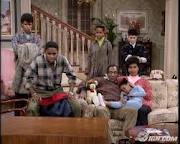 Living roomla sala
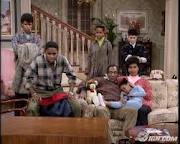 ceiling
Ceilingel techo
Carpet, rug
Carpet, rugla alfombra
painting
Paintingel cuadro
To water the plants
To water the plantsregar (e-ie) las plantas
apartment
Apartmentel apartamento
armchair
Armchairel sillón
bedroom
Bedroomla habitación
television
Televisionel televisor
lamp
Lampla lámpara
wall
Wallel pared
nightstand
Nightstandla mesita de noche
floor
Floorel piso
Floor #2
Floor #3
bookcase
Bookcaseel estante
Chest of drawers / dresser
Chest of drawers / dresserla cómoda
To dust the furniture
To dust the furnituresacudir los muebles
To organize
To organizeorganizar
bathroom
Bathroomel baño
To sweep
Sweeping #2
Sweeping #3
To sweepbarrer
Sweeping #3
Sweeping #2
shower
Shower #2
Showerla ducha
Shower #2
bathtub
Tub Clip
Bathtubla bañera
Tub Clip
(bathroom) sink
(bathroom) sinkel lavabo
toilet
Toilet #1
Toilet #2
Toiletel inodoro
kitchen
Kitchenla cocina
(kitchen) sink
(kitchen) sinkel fregadero
stove
Stovela estufa
dishwasher
Dishwasher #2
Dishwasherel lavaplatos
Dishwasher #2
To feed the dog
Feeding the Dogs #1
Feeding the Dogs #2
To feed the dogdarle de comer al perro
Washing machine
Washing Machine Dance #1
Washing Machine Dance #2
Washing Machine Dance #3
Washing machinela lavadora
dryer
Dryer #2
Dryerla secadora
Dryer #2
To the right (of)
To the right (of)a la derecha (de)
To describe
To describedescribir
inside
Insideadentro
outside
Outsideafuera
To the left (of)
To the left (of)a la izquierda (de)
In front of, facing
In front of, facingenfrente de
(in) between
(in) betweenentre